Electronic To Do List
Team ACE
Albert Gardner
Christine Di Gino
Summary
To Do List
Tasks can be assigned by location
Tasks can be set for certain weather conditions
Template
UI Prototype Template From:
Griffin Interactive
http://www.griffininteractive.net/2010/12/windows_phone_7_visio_template.html
Home Page
[Speaker Notes: Outlook, Google, Remember the Milk, ToDo, LeanKit Kanban]
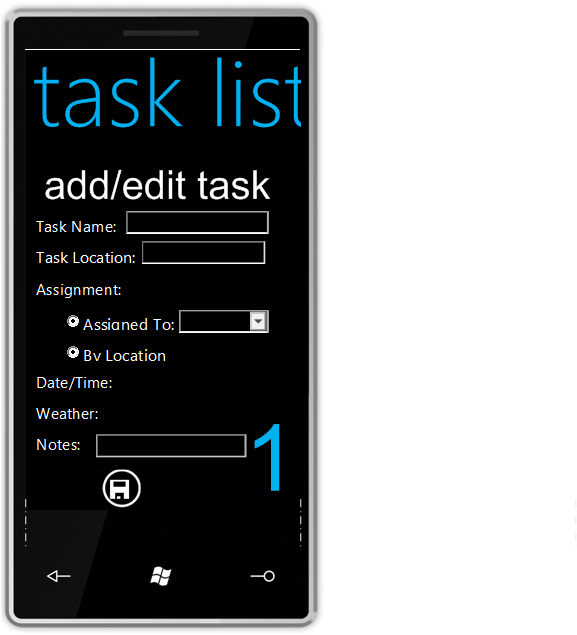 Task Add/ Edit
Location Entry
Weather Entry
Task Details
Alerts
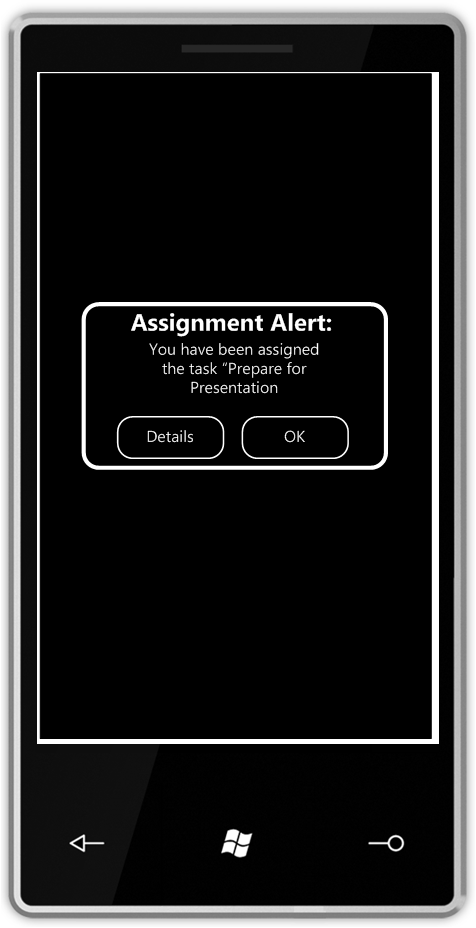 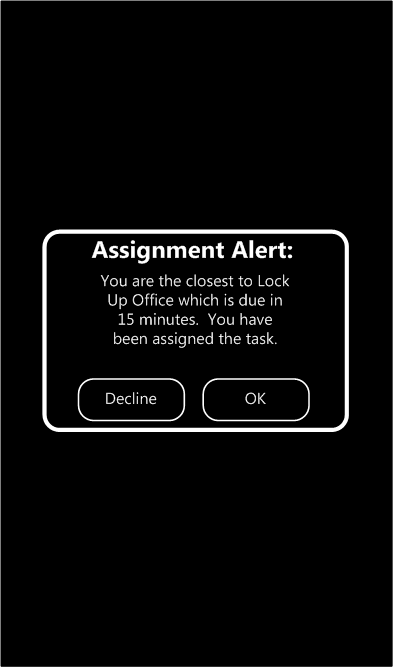 Schedule
Questions